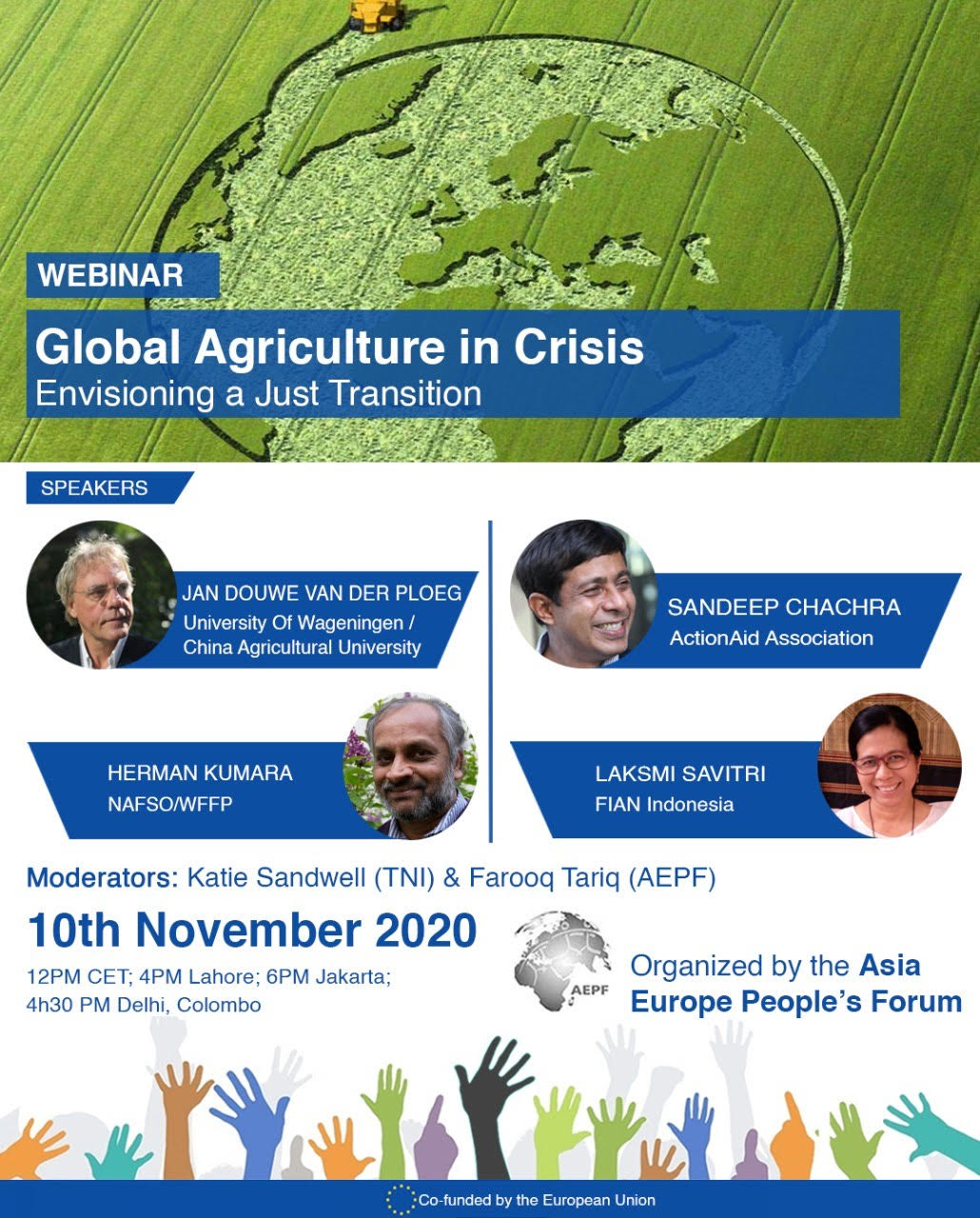 GLOBAL
Small-scale Fishing and Food Sovereignty
By Herman Kumara, NAFSO and WFFP
10 November 2020
THE ROLE OF FISHERS IN FOOD SOVEREIGNTY What can they deliver?
THE IMPACT OF THE PRESENT CRISIS ON FISHERS IN ASIA AND IN SRI LANKA How will SSFs be able to deliver when they are in crisis situation themselves?
UN/WB/FAO /IFI’s/ Coastal States/ MNCs –  BE Adopted
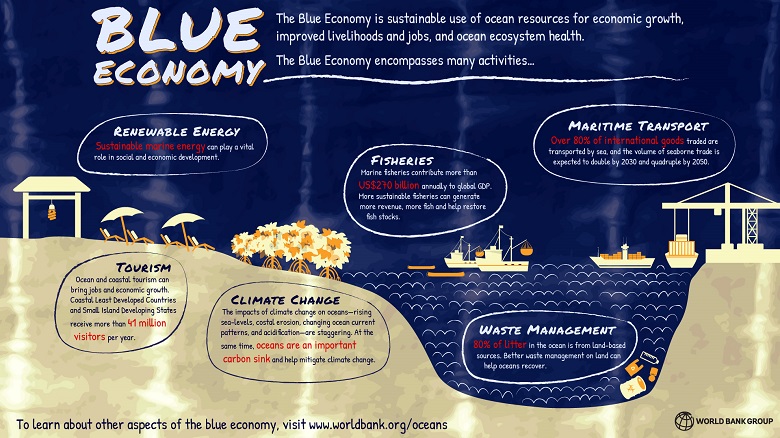 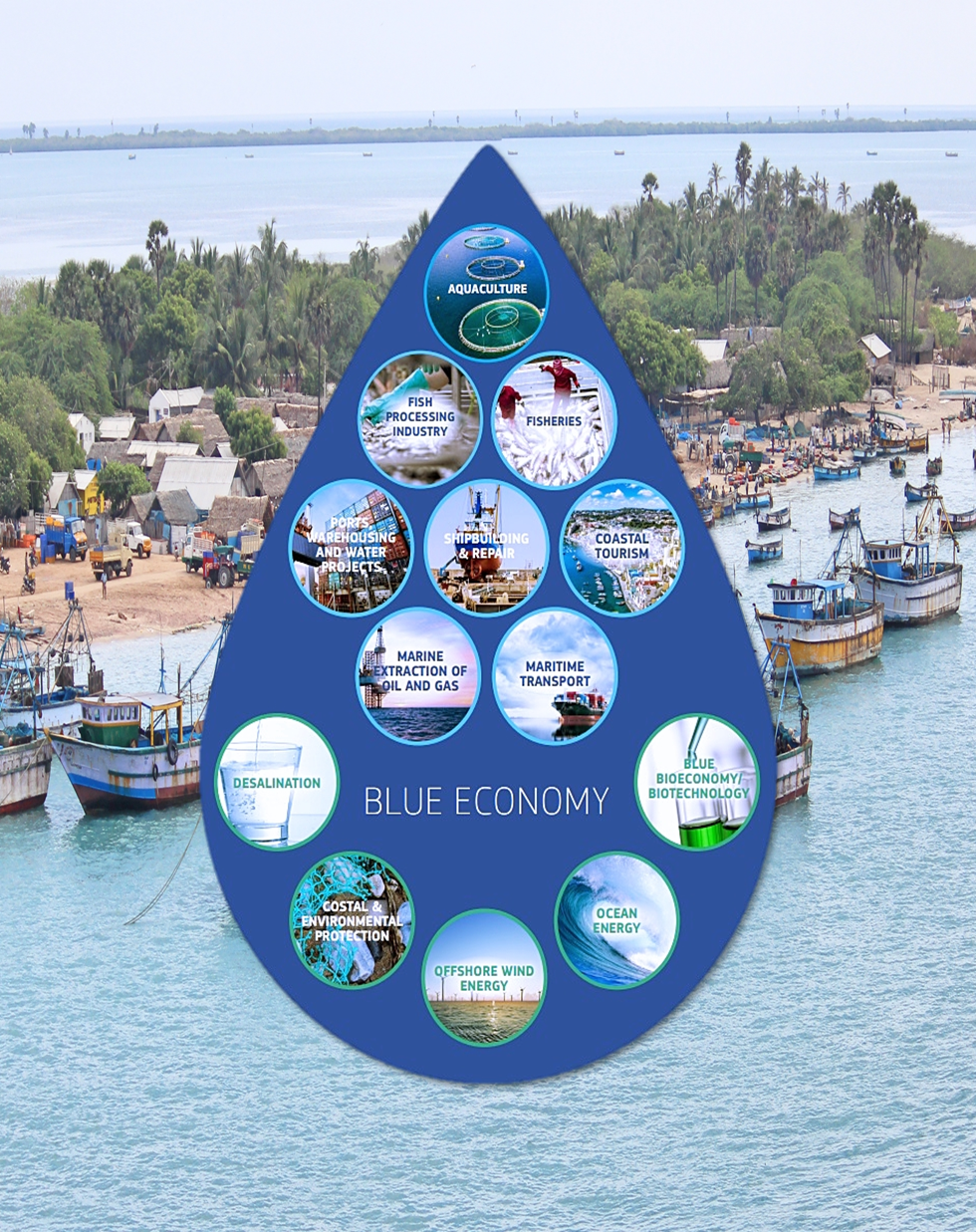 Coasts and Fishers in the Era of Blue Economy
4 SECTORS of Blue Economy
Legal use of Resources: Fishing in EEZ, Aquaculture, Fishing Processes, Maritime Transportation,  
Coastal Development: Infrastructure Dev., Tourism, Port Developments, Industrial Zones, 
Marine Extraction: Oil & Gas, Sea Bed Mining, 
Militarization: Fake Islands, Canals, Geo Political military conflicts,
Externalisation of Marginalised Communities specially Coastal and Marine Communities (Mokeshkhali Island, Gujarat Coast)
Self-organised Women Fish Vendors are being removed from the Supply and Value Chain (India, Sri Lanka,)
Irreversible Damage to Coastal and Marine Ecosystems such as Estuaries, Salt marshes, Lagoons, Mudflats, Mangroves, and other potential ecosystems (Indonesia, India, Sri Lanka, Pakistan, Thailand, Bangladesh)
Trade and fiscal deficit leading to devaluation of currency and inflation.          (Sri Lanka, Indonesia, India)
Displacement of people due to dispossession of resources and denial of customary rights to ocean and coastal commons. (Indonesia, India, Sri Lanka, Thailand, Bangladesh)
Militarisation and Security Surveillance of the Ocean and Coast(Indonesia, Sri Lanka, India, Bangladesh, Thailand)
THE IMPACT OF THE PRESENT CRISIS ON FISHERS IN ASIA AND IN SRI LANKA How will SSFs be able to deliver when they are in crisis situation themselves?
FISHERS' RESPONSES TO THE CRISISWhat to do to be  able to deliver?
What is our Response to Crisis?
Rethinking Industrialization- Use of Local Knowledge, Realize at multiple levels of involvement of people including women, in decision making processes, 
 People need to rethink what is the relationship between Land and the Sea, & question about current development, Geo Politics, 
 Social Movements need to set the direction for the sustenance, build human dignity through social transformation process, 
 Building alliances within and among food producer groups, oppressed communities, such as WFFP, LVC, Pastoralist groups etc.
Social Movements plan for Global Green/ Blue Global  PPT,
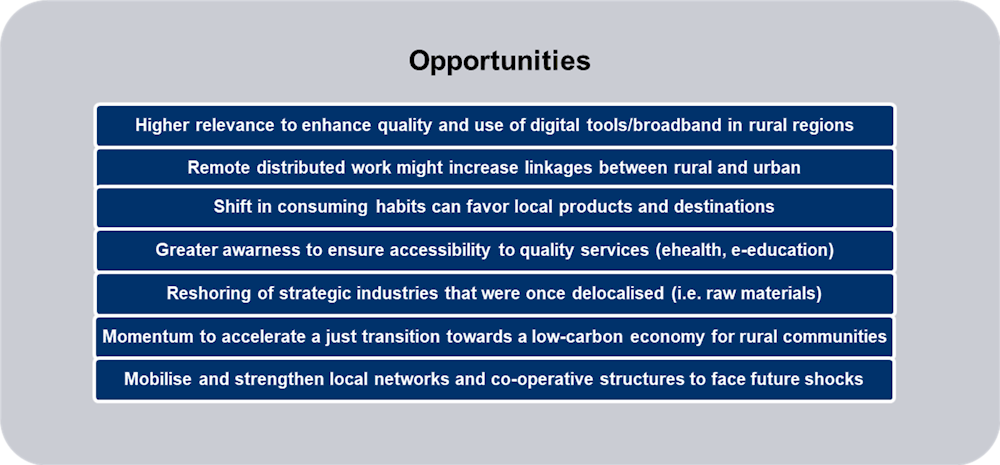 https://www.oecd.org/coronavirus/policy-responses/policy-implications-of-coronavirus-crisis-for-rural-development-6b9d189a/#figure-d1e332
Social Protection of Fishers and Development of the Geneva Declaration on Human Rights at Sea: FUNDAMENTAL PRINCIPLES
The protection of human rights at sea rest on the following four fundamental principles:
https://www.humanrightsatsea.org/wp-content/uploads/2019/04/HRAS_
GENEVA_DECLARATION_ON_HUMAN_RIGHTS_AT_SEA_5_April_2019
_Version_1_LOCKED.pdf